Climate Change: Cost-Benefit Analysis
Cost Benefit Analysis (CBA) is a systematic approach to evaluating the potential costs and benefits of a proposed policy or project, with the goal of informing decision-making
Climate change policies often involve substantial investments and trade-offs
Objectives of the Lecture
Understand the basics of CBA
Explore the economic impacts of climate change
Examine the costs and benefits of climate change mitigation strategies
Introduction
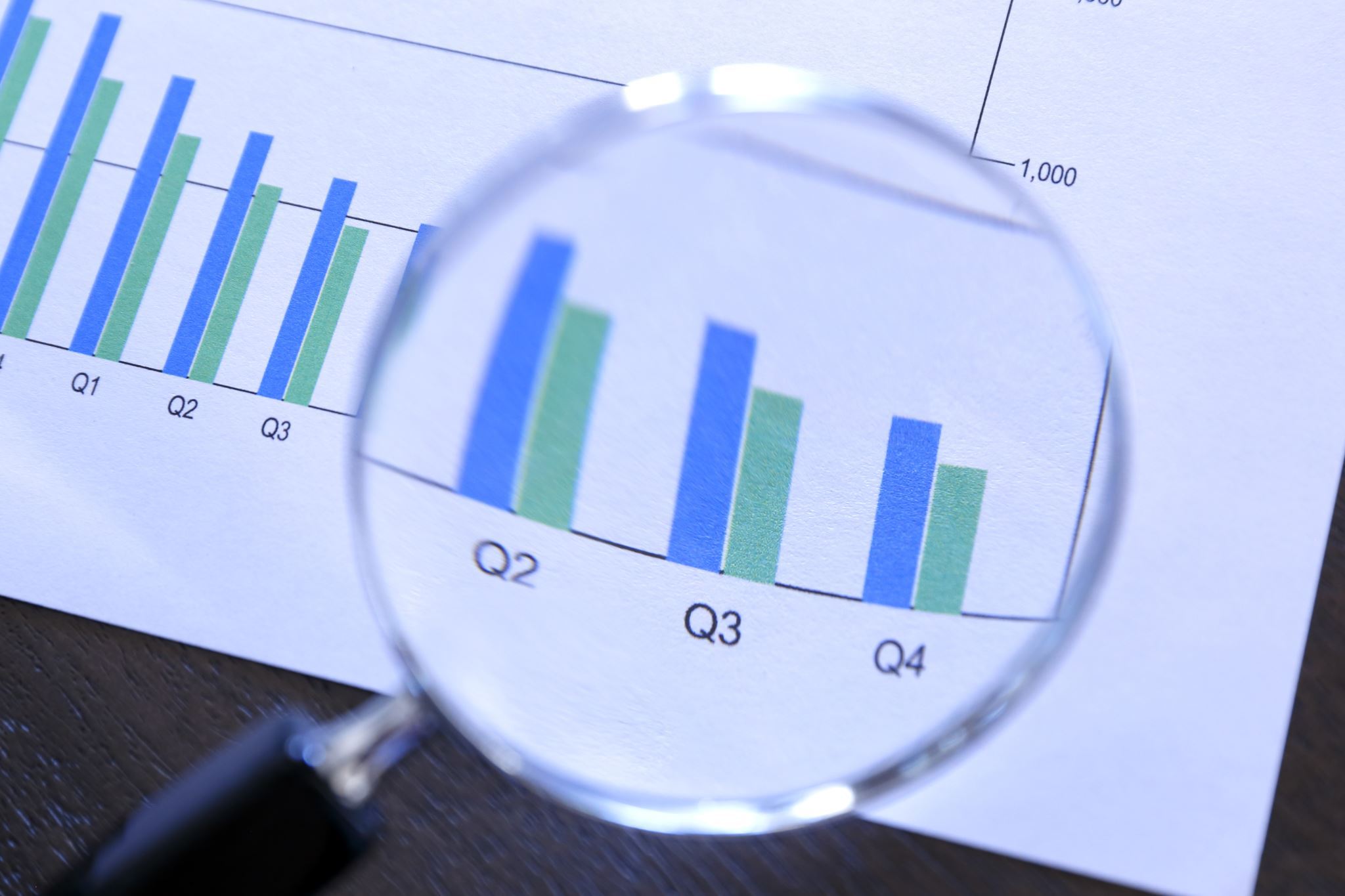 The Basics of Cost-Benefit Analysis
CBA involves comparing the total expected costs of a policy or project with the total expected benefits, both expressed in monetary terms
Costs may include initial investments, operational expenses, and externalities
CBA accounts for the fact that a dollar received or spent in the future is worth less than a dollar received or spent today, due to factors such as inflation and the opportunity cost of capital
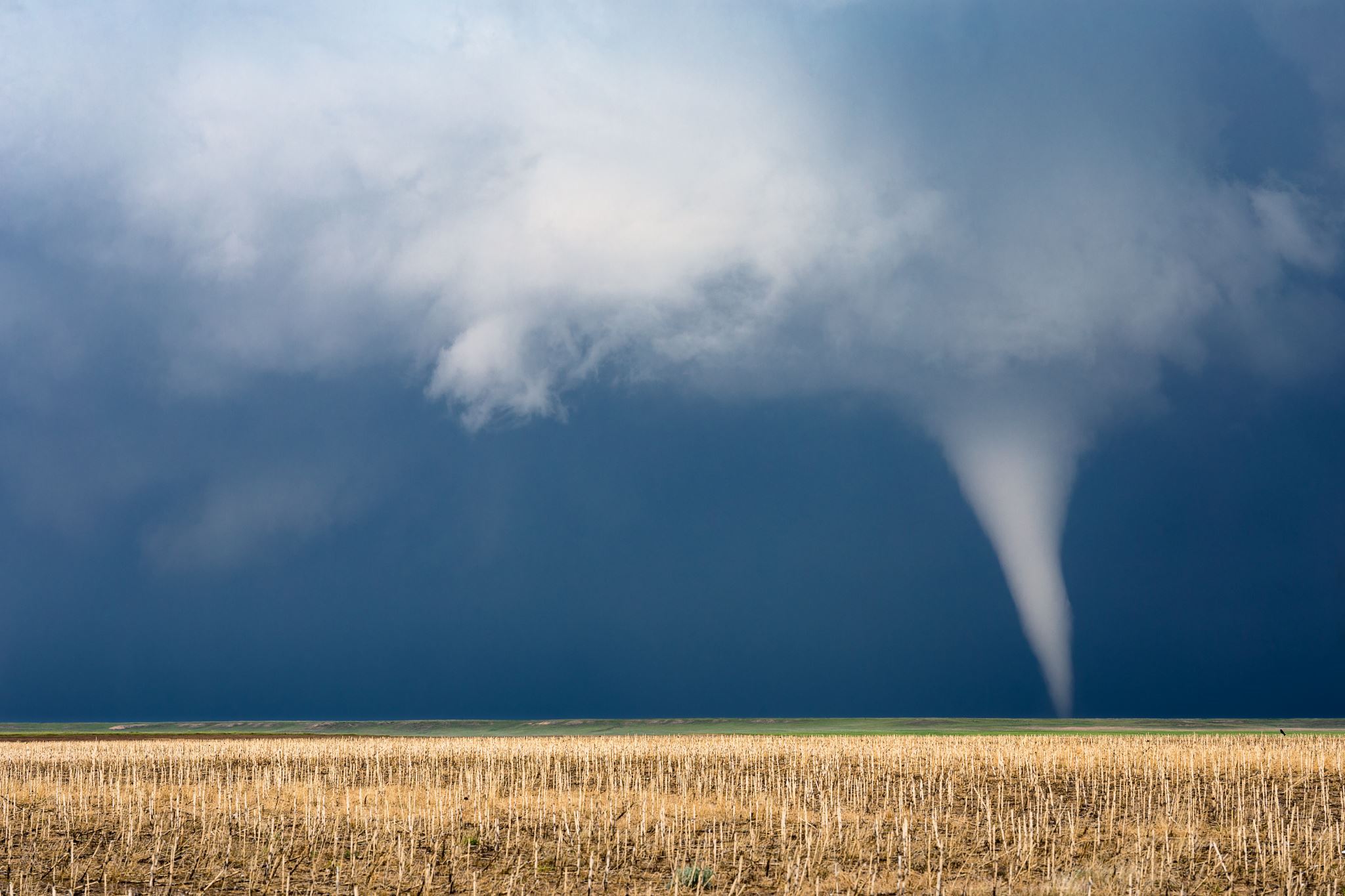 Climate Change Impacts
Climate change leads to a range of impacts, including rising temperatures, changing precipitation patterns, and more frequent extreme weather events e.g.
Rising temperatures
Changing weather patterns
Extreme Weather Events
Sea Level Rise
Crop Failure
The economic implications of these impacts include property damage, crop loss, increased healthcare costs, and disruption of supply chains
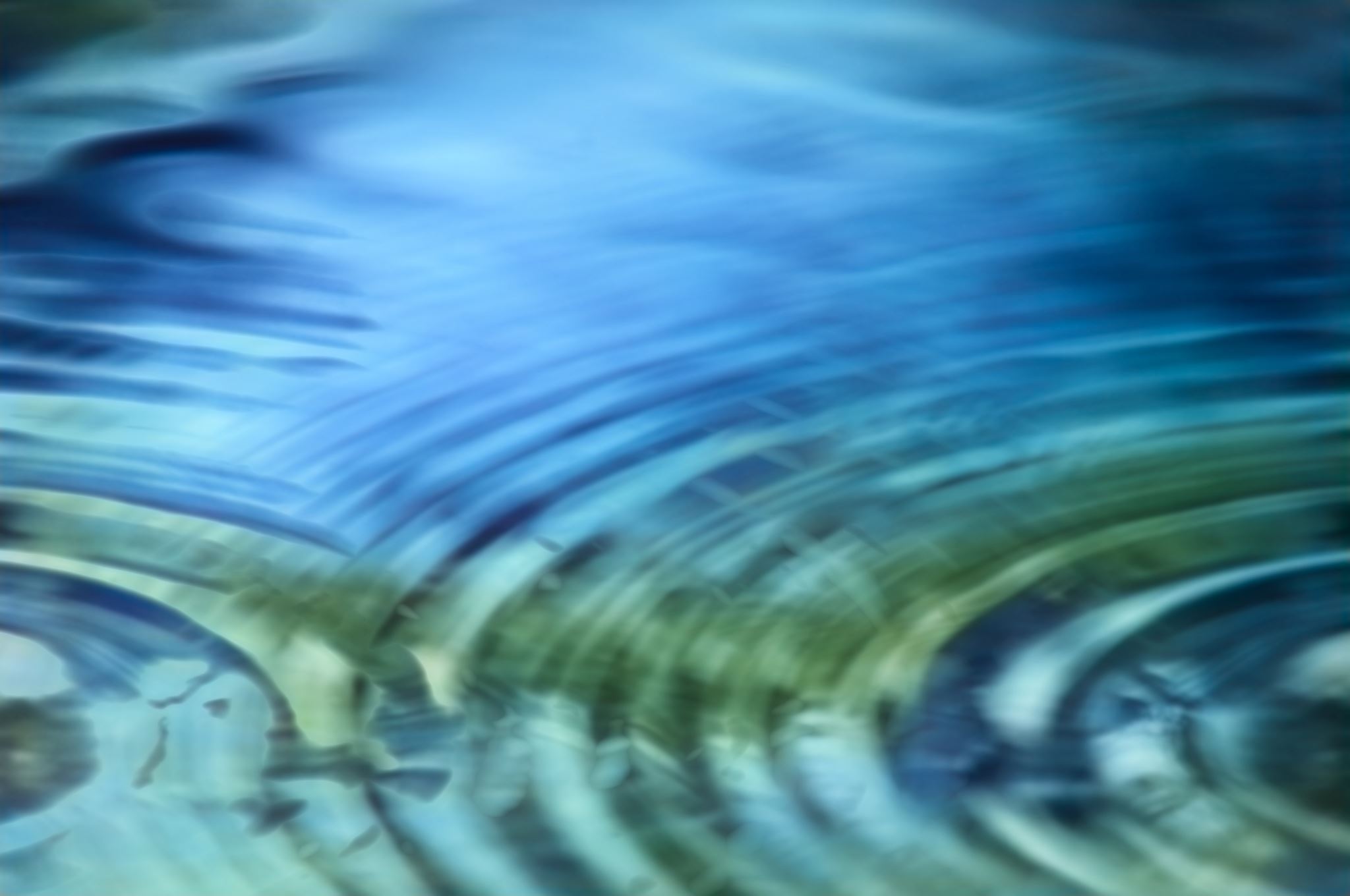 Examples of economic Costs of Climate Change
Potential Economic Benefits of Climate Change Mitigation
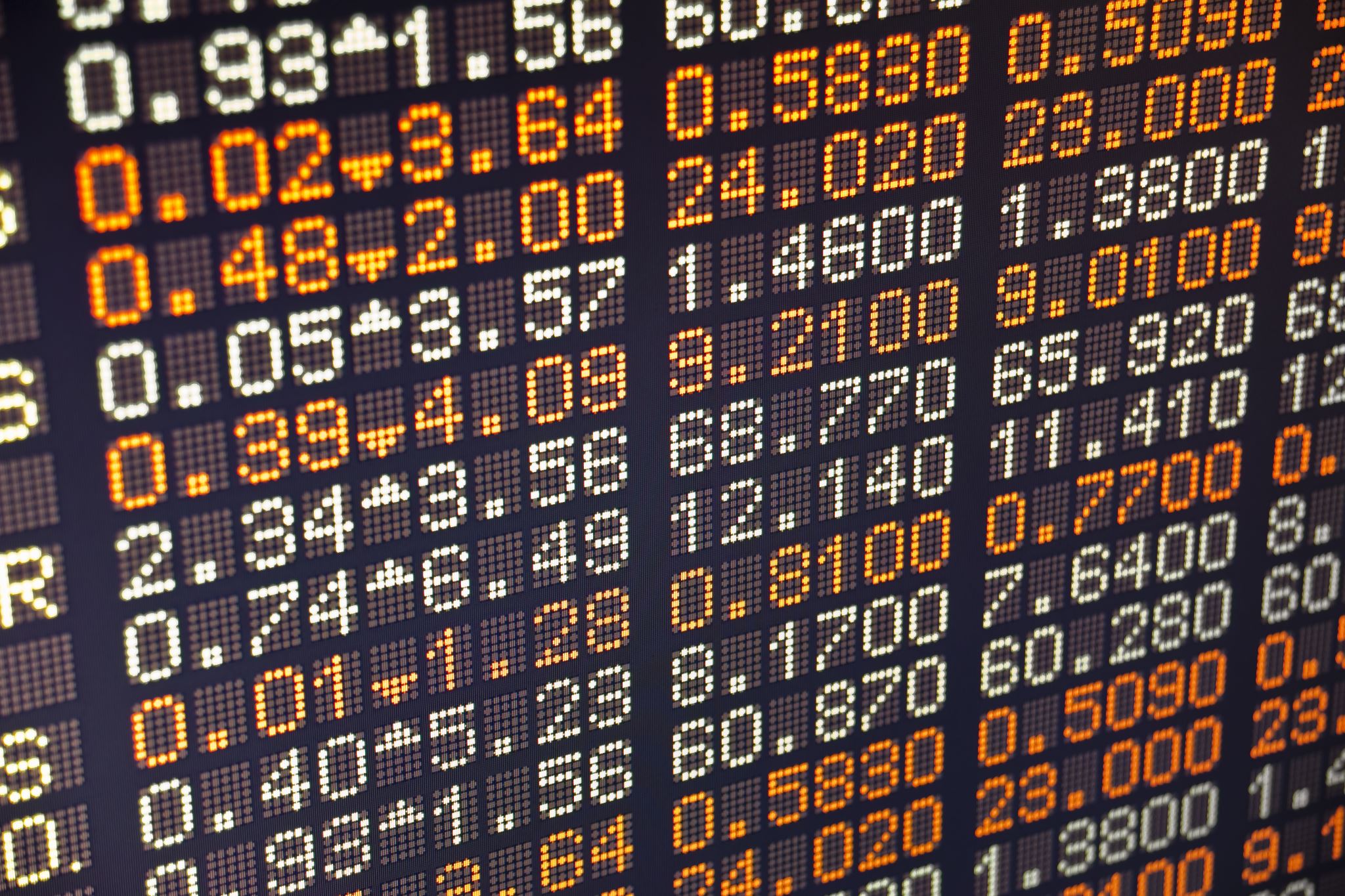 Impact on a Country’s GDP
Global GDP Impact: Climate change poses significant risks to the global economy, potentially reducing global GDP by up to 18% by 2050 if no mitigating actions are taken.
Regional Disparities: Developing countries are likely to be disproportionately affected due to their reliance on climate-sensitive sectors like agriculture.
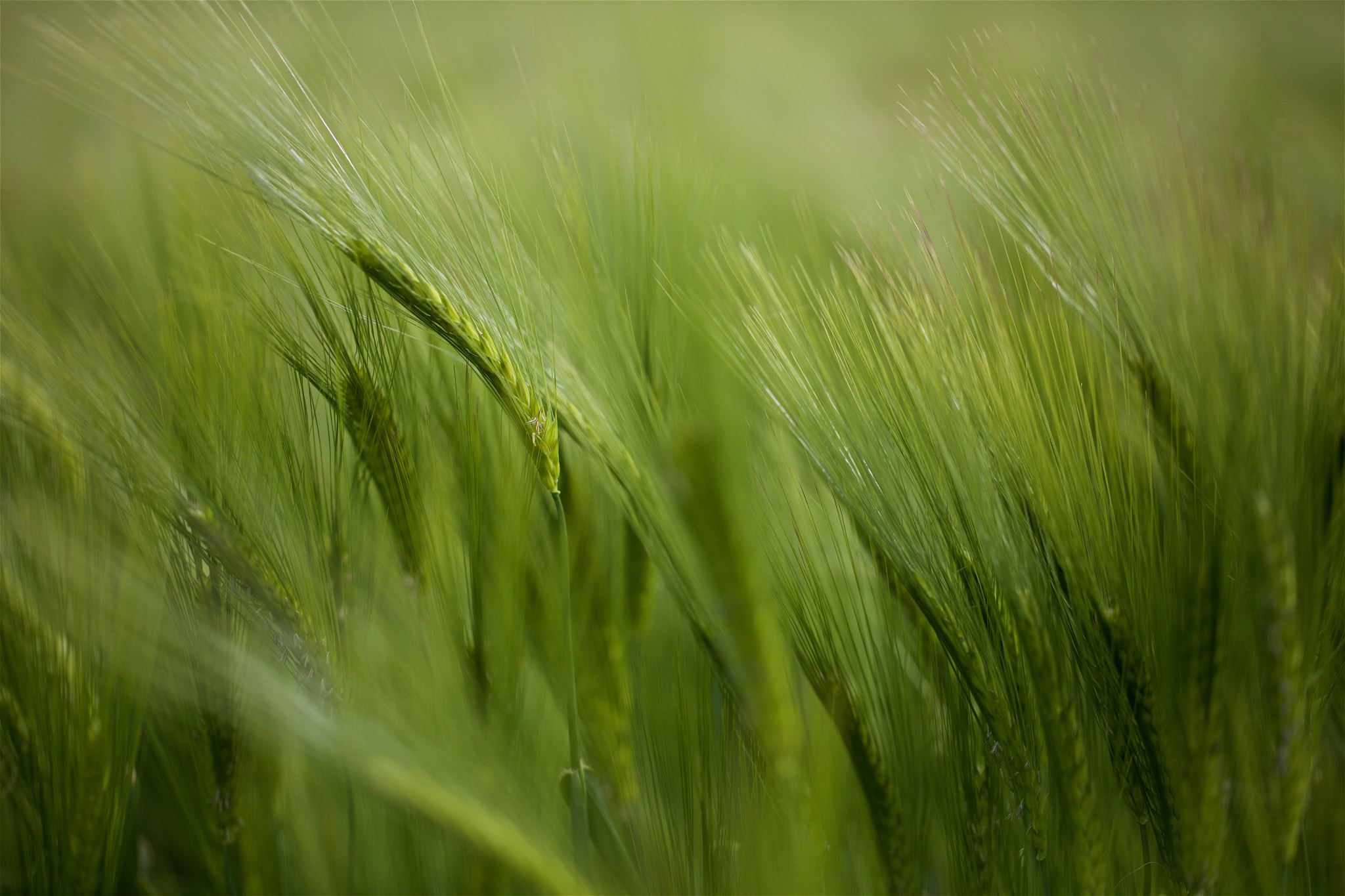 Impact on a Country’s GDP
Agriculture:
Crop Yields: Decreased productivity due to altered precipitation patterns, increased temperatures, and extreme weather events.
Economic Loss: Reduced agricultural output directly affects food supply, increasing prices and reducing food security.
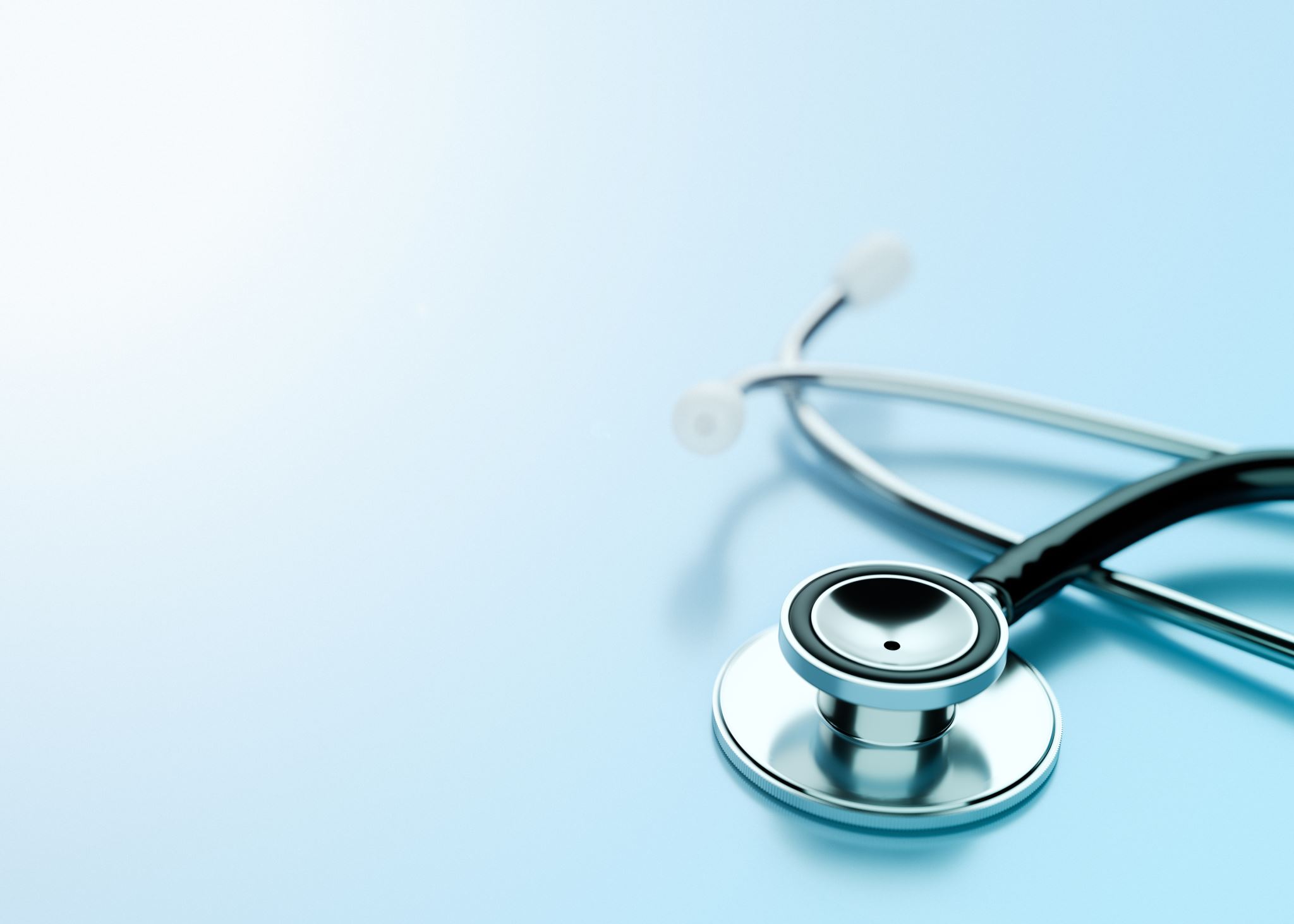 Impact on a Country’s GDP
Health:
Healthcare Costs: Increased incidence of climate-related illnesses (e.g., heatstroke, vector-borne diseases) raises healthcare expenses.
Labor Productivity: Health impacts can reduce workforce productivity, directly affecting economic output.
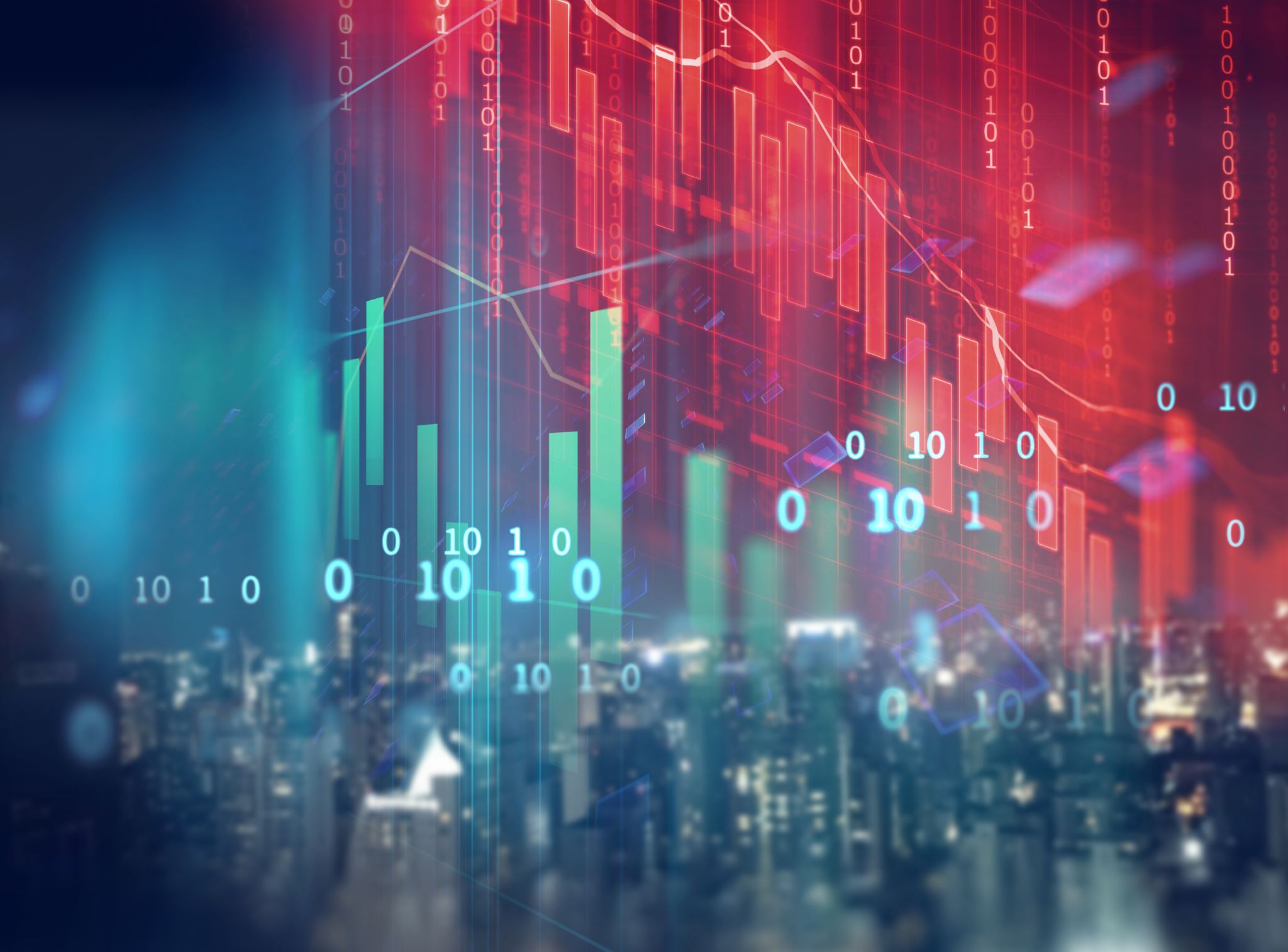 Impact on a Country’s GDP
Infrastructure:
Damage Costs: Increased frequency and severity of natural disasters (e.g., hurricanes, floods) lead to higher costs for repair and reconstruction.
Investment Diversion: Resources diverted to disaster response and recovery reduce funds available for economic development.
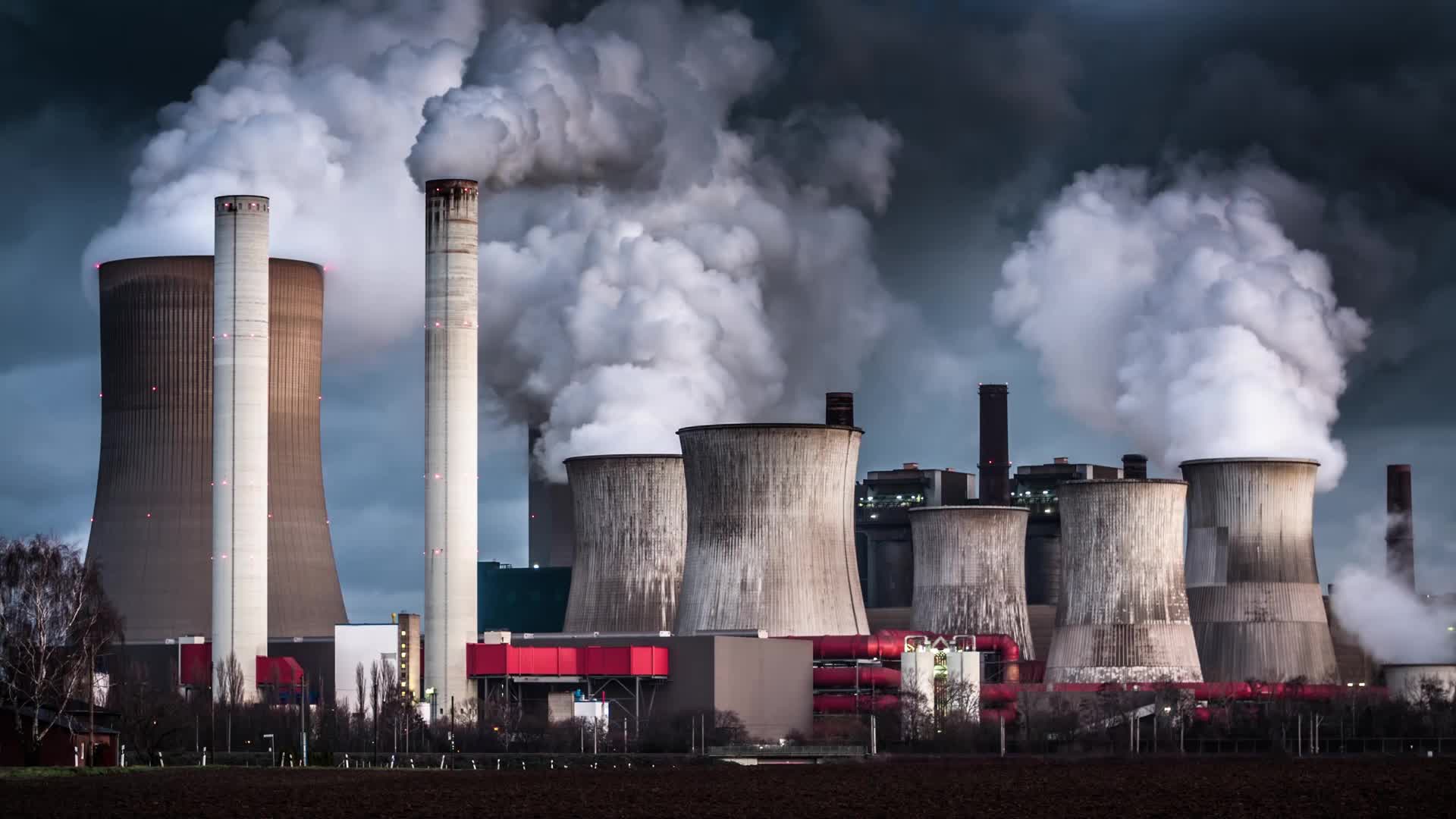 Impact on a Country’s GDP
Energy:
Supply Disruptions: Extreme weather can damage energy infrastructure, leading to power outages and increased maintenance costs. Increased 
Demand: Higher temperatures lead to increased energy demand for cooling, straining energy supplies and increasing costs.
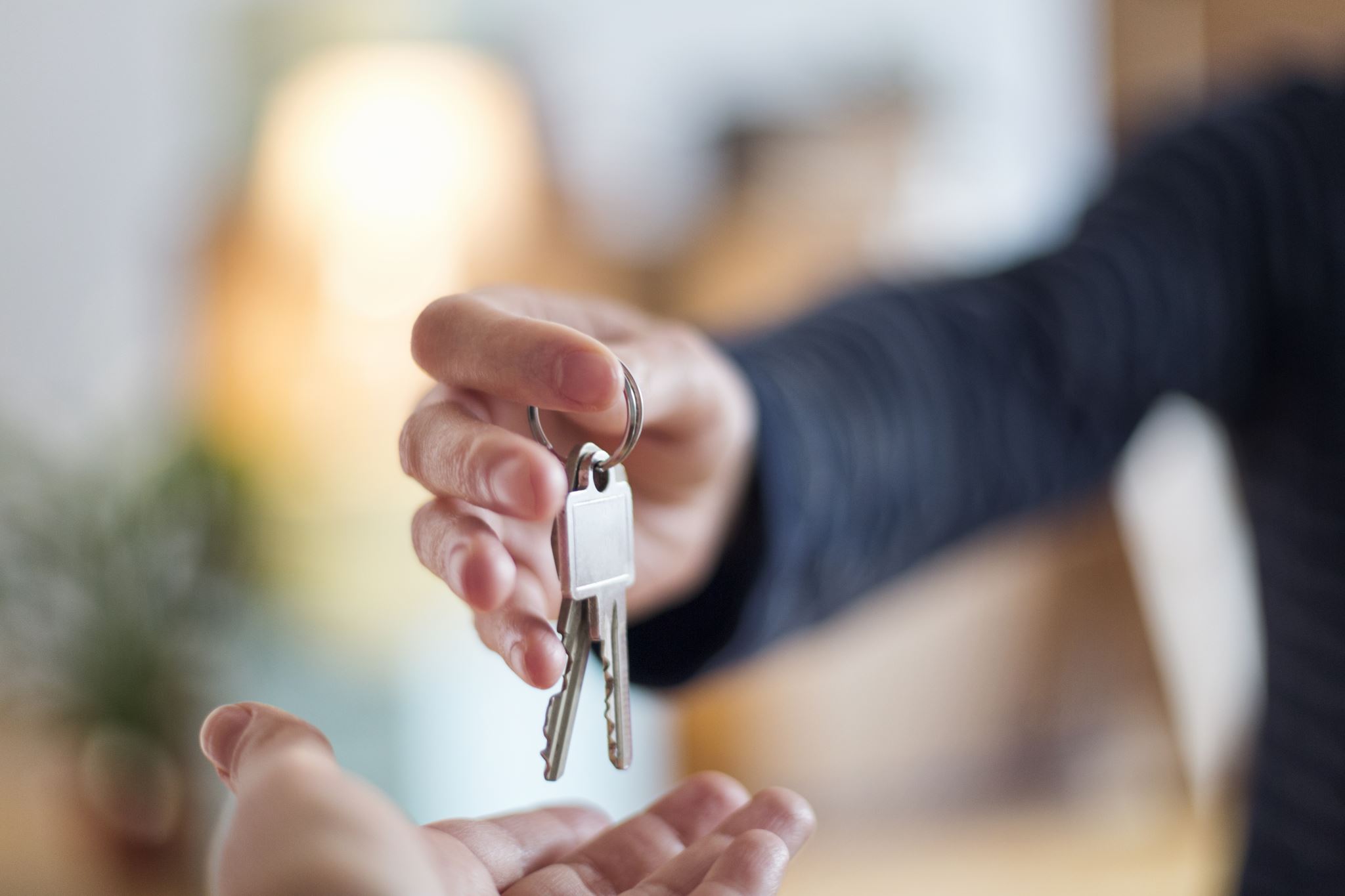 Impact on Property Prices
Key Factors Influencing Valuations

Sea-Level Rise: Coastal properties face increased risk of flooding, leading to decreased property values and higher insurance costs.
Extreme Weather Events: Increased frequency of hurricanes, wildfires, and floods can cause significant property damage and higher maintenance costs.
Buyer Preferences: Shifts in buyer preferences towards safer, less-risky areas can lead to decreased demand in vulnerable regions.
Investment Risks: Higher perceived risks can lead to reduced investments and higher financing costs in at-risk areas.
Building Codes: Stricter building codes and regulations to mitigate climate risks can increase construction and renovation costs.
Zoning Laws: Changes in zoning laws to limit development in high-risk areas can affect land values and development potential.
Premium Increases: Higher insurance premiums to cover increased risk of damage can reduce the affordability and attractiveness of properties.
Availability of Coverage: In some high-risk areas, obtaining insurance might become difficult, further decreasing property values.
Activity 1: Carbon Trading & Pricing
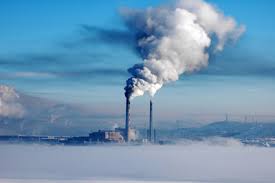 Exercise: Watch the following video and use a Padlet to post the pros and cons of the carbon markets
Case Study 2: Renewable Energy Investments
Benefits of Renewable Energy Adoption: Renewable energy sources such as solar, wind, and hydroelectric power offer clean alternatives to fossil fuels, reducing greenhouse gas emissions and air pollution
Costs of Transitioning from Fossil Fuels: While renewable energy technologies have become increasingly cost-competitive, the transition from fossil fuels to renewables requires upfront investments in infrastructure and may involve challenges such as intermittency and grid integration
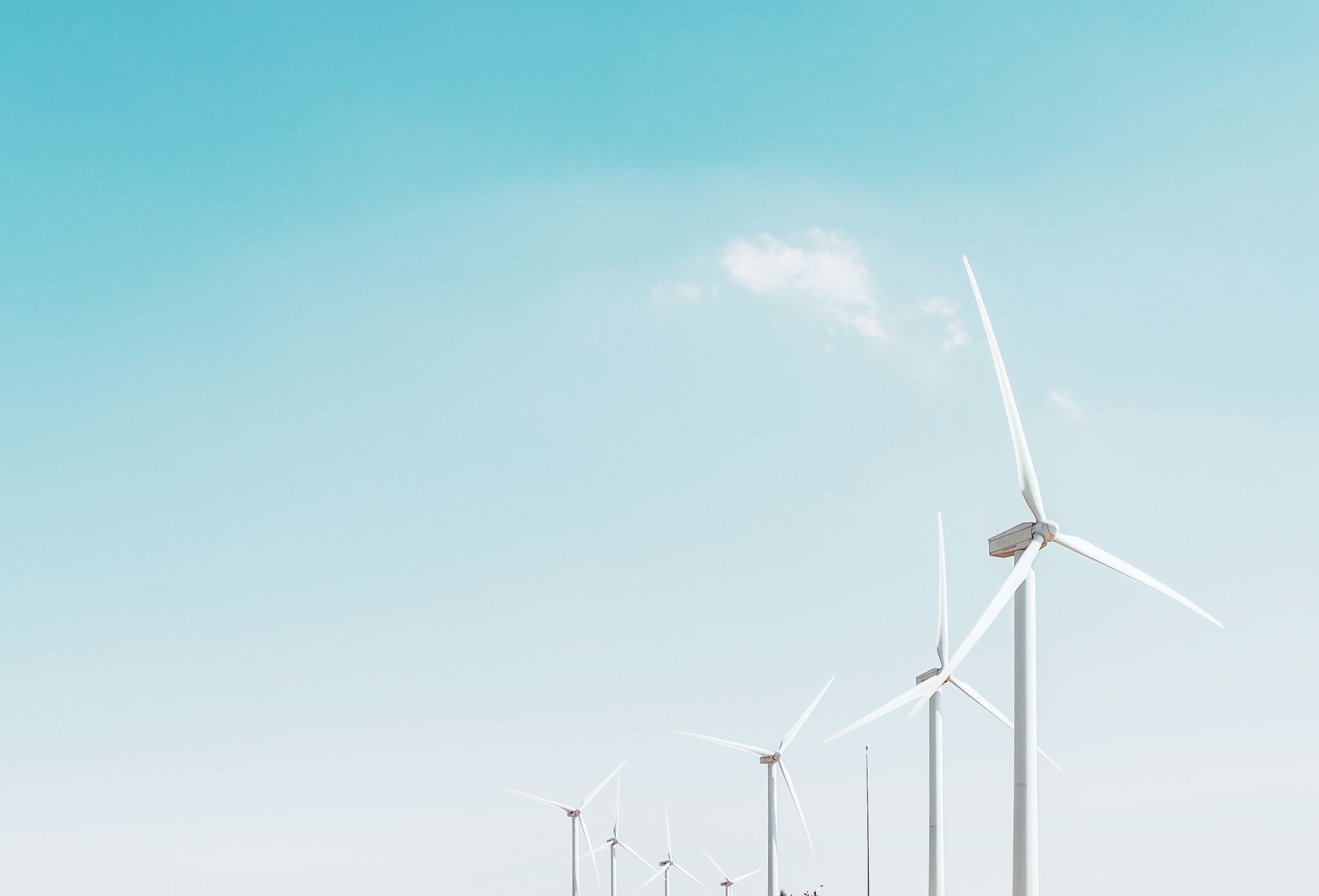 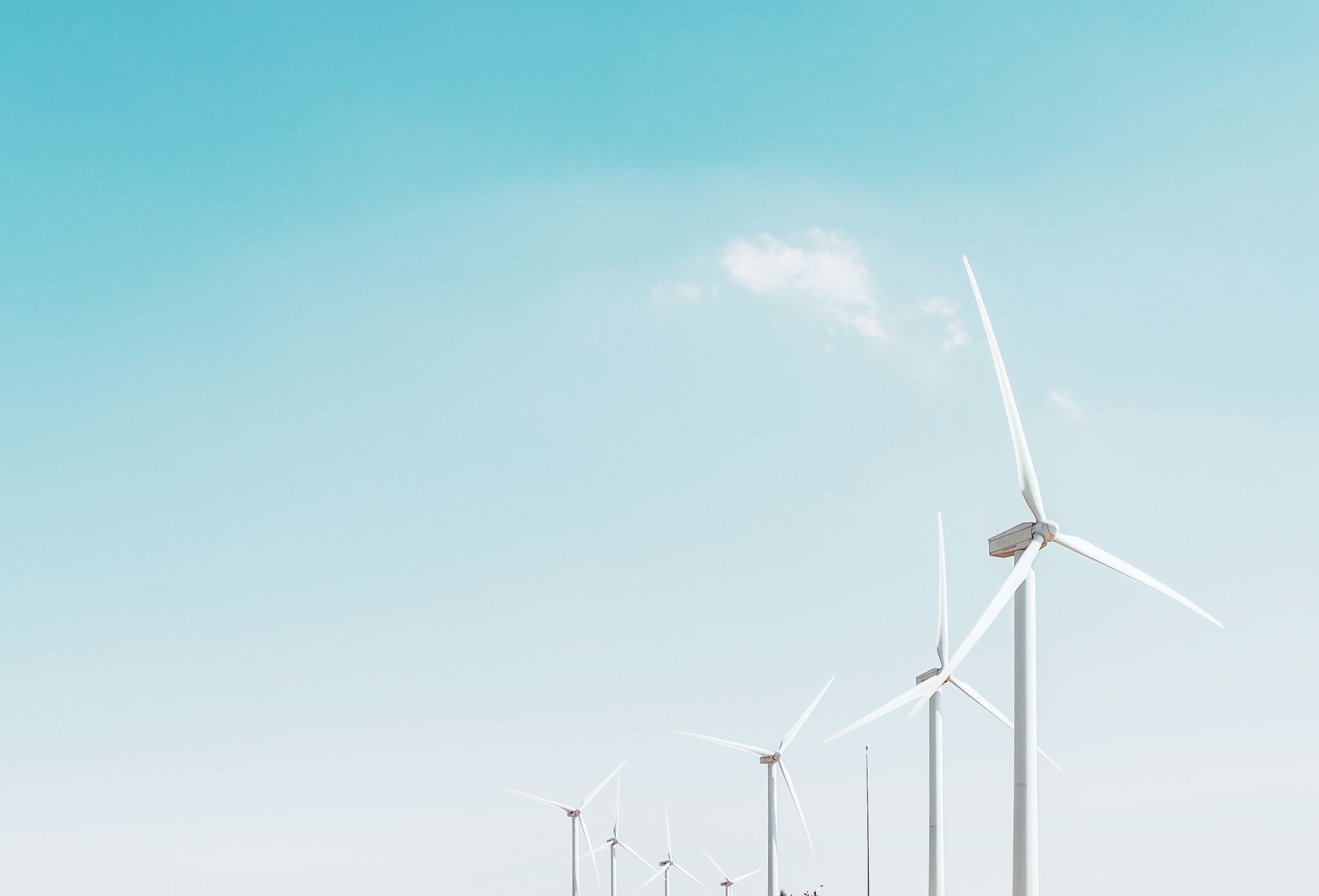 Case Study 2: Renewable Energy Investments
Exercise: Undertake research to compare the costs and benefits of different energy sources, considering factors such as capital costs, operating costs, and environmental impacts
In groups, focus on either: wind, solar, hydro, tidal, geothermal or biomass
Take a slide in the interactive ppt and you will present it back to the group
Uncertainty and Risk
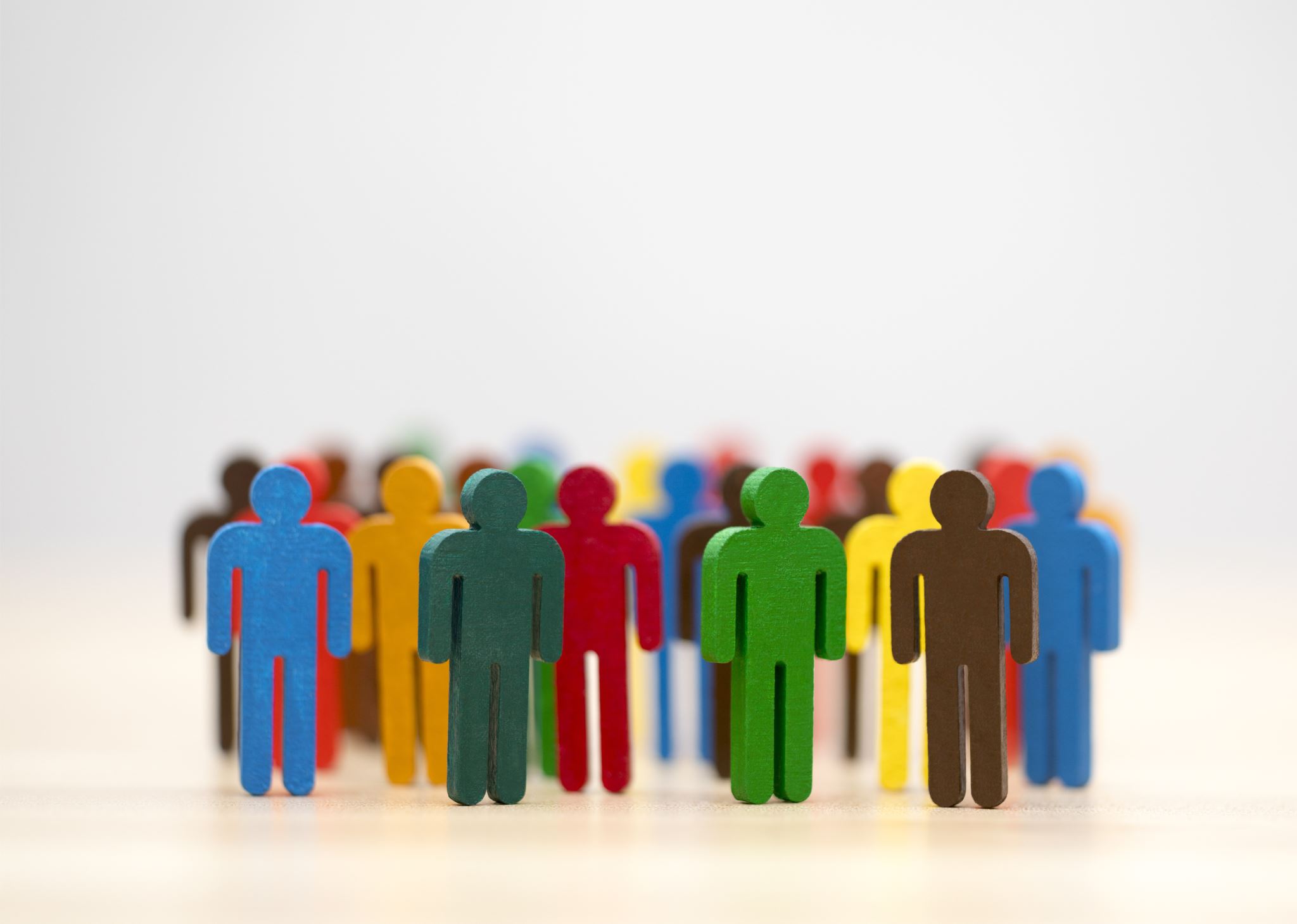 Equity Considerations
Climate policies can have distributional impacts, affecting different groups and communities unequally
Vulnerable populations, including marginalized communities, indigenous peoples, and future generations, may face heightened risks from climate change and may have limited capacity to adapt
Policymakers must balance equity concerns with efficiency considerations, ensuring that climate policies achieve both environmental and social objectives while minimizing unintended consequences
Co-benefits and Trade-offs
Discuss your thoughts on Karlsson et al (2020)
Discounting future benefits raises ethical questions about intergenerational equity

Future generations will bear the brunt of climate change impacts, yet their voices are often marginalized in decision-making processes

Discount Rate Debate: The choice of discount rate can have significant implications for CBA results, with lower discount rates leading to greater weight given to future benefits
Discounting and Intergenerational Equity
Policy Implementation
Conclusion
CBA provides a systematic framework for evaluating the costs and benefits of climate change policies
Climate change poses significant economic risks, including direct and indirect costs, but also offers opportunities for innovation and investment
Equity considerations, uncertainty, and intergenerational equity are critical issues in climate policy decision making
Importance of CBA in Climate Policy: Informed decision making is essential for designing effective climate policies that achieve environmental objectives while maximizing social welfare and minimizing unintended consequences
Call to Action
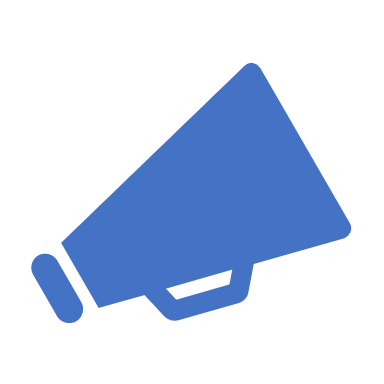 Climate change requires collective action at the local, national, and global levels. By incorporating CBA principles into policy making and investing in sustainable solutions, we can mitigate the impacts of climate change and build a more resilient and prosperous future for all